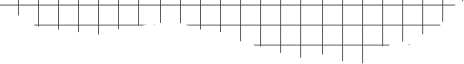 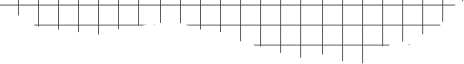 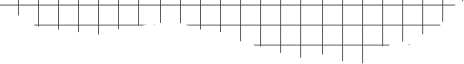 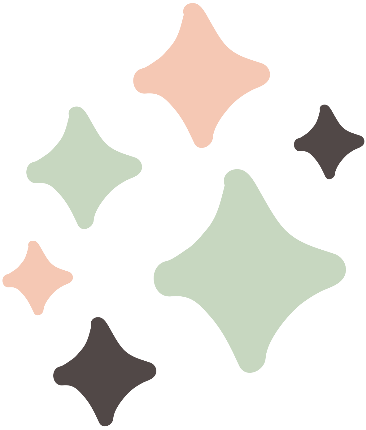 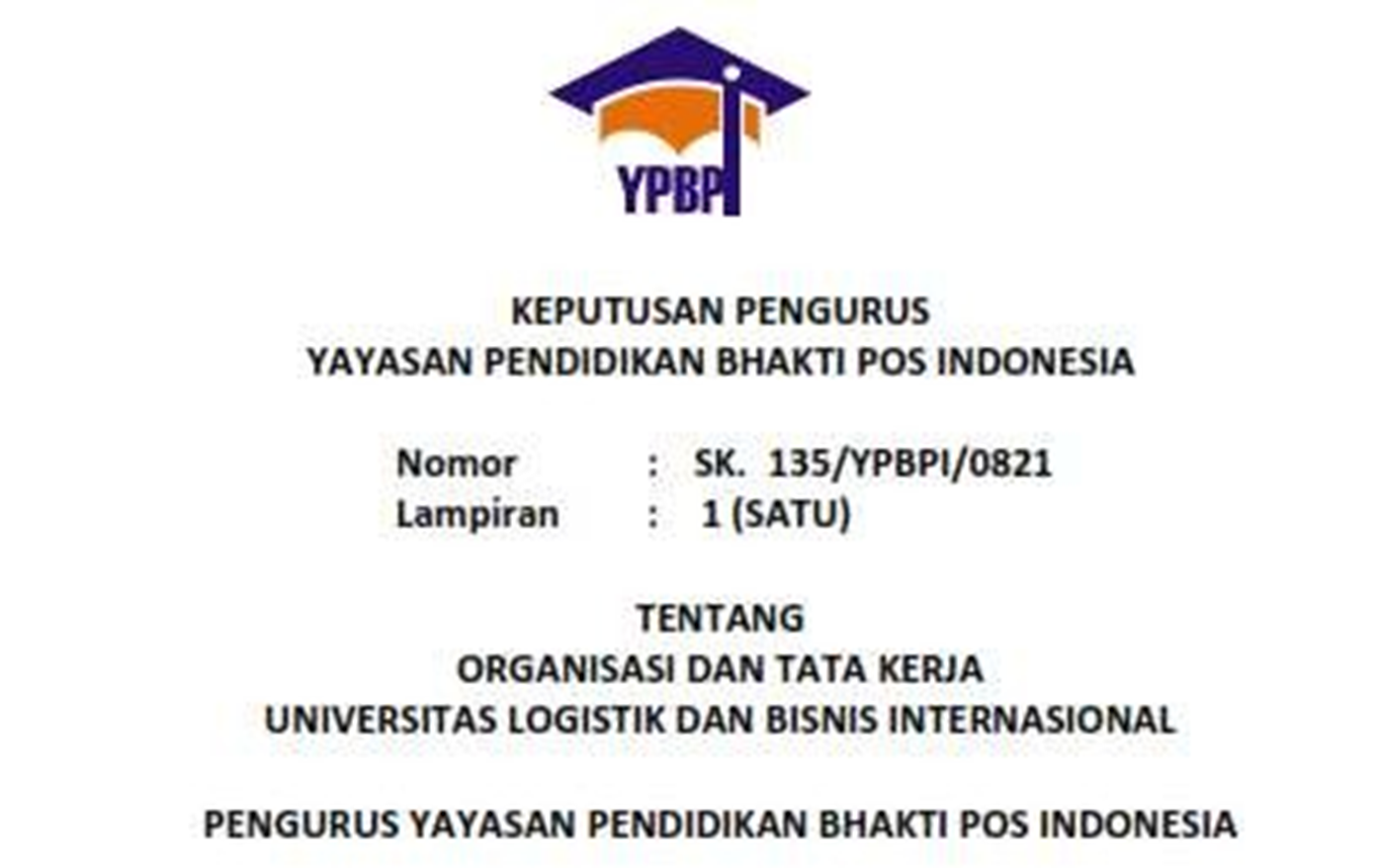 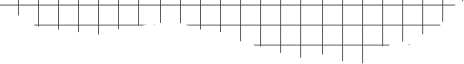 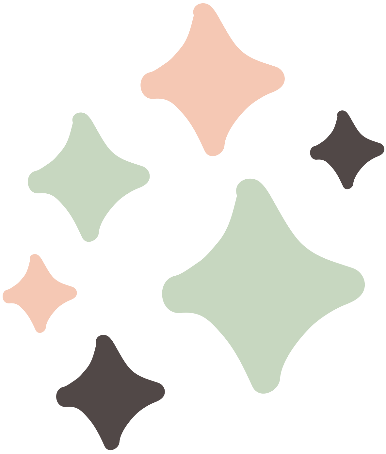 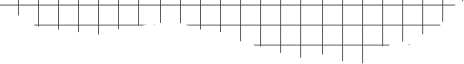 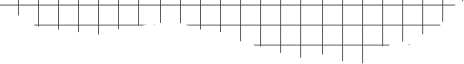 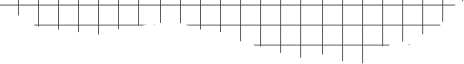 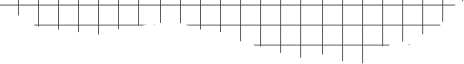 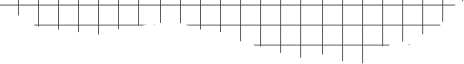 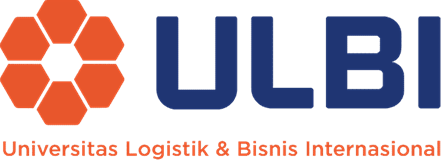 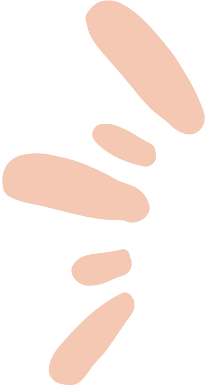 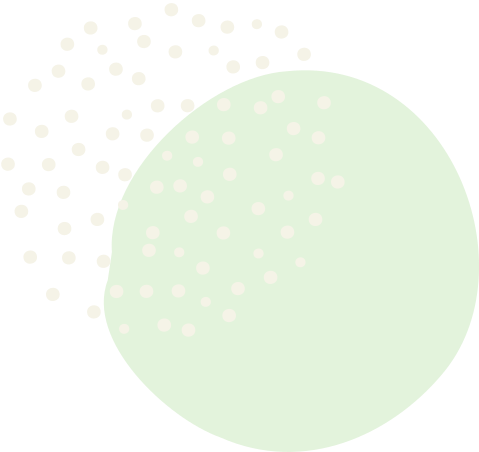 VISI
"Menjadi Perguruan Tinggi bertaraf internasional dalam bidang Supply Chain Management pada tahun 2027"
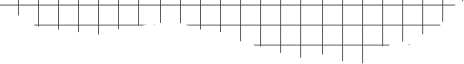 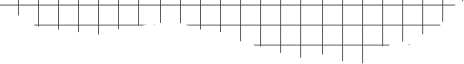 MISI
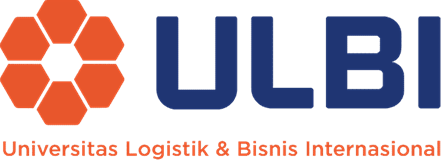 Menyelenggarakan pendidikan tinggi akademik dan vokasi di bidang Logistik,  Supply Chain Management, E-Commerce dan keilmuan lainnya yang bertaraf  internasional untuk menghasilkan lulusan berkualitas yang siap bekerja dan  dibutuhkan industri nasional maupun internasional yang berdaya saing global

Melaksanakan penelitian untuk memecahkan permasalah nasional,  mengembangan iptek dan menghasilkan inovasi yang relevan dan dibutuhkan  industri di bidang Logistik, Supply Chain Management, E-Commerce dan  keilmuan lainnya yang bertaraif nasional maupun internsional.

Melaksanakan kegiatan pengabdian kepada masyarakat melalui pemanfaatan  Iptek untuk membantu peningkatan taraf kehidupan masyarakat.
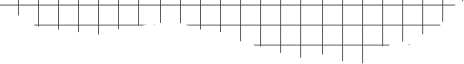 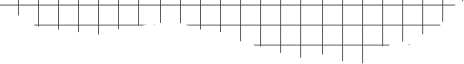 MISI
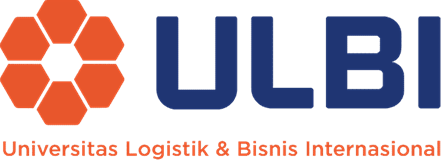 Mengembangkan teori-teori Logistik, SCM, E-Commerce dan keilmuan lain yanginovatif serta penerapannya, untuk menjadi landasan dalam penetapan kebijakan Logistik, Supply Chain Management, E-Commerce nasional.

Menyelenggarakan internasionalisasi pendidikan melalui pengembangan danpengokohan jejaring dan kemitraan pada tingkat nasional, regional, dan internasional.

Mengelola dan mengembangkan aktivitas usaha non tuition fee melalui optimalisasi unit usaha dan keberadaan Direktorat Riset, Inovasi, Kemitraan &Kewirausahaan.
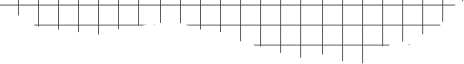 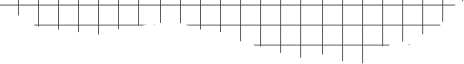 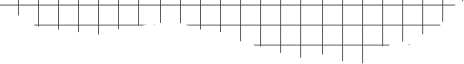 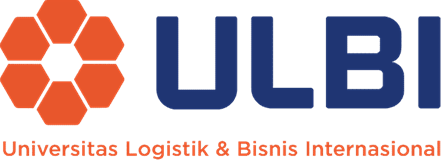 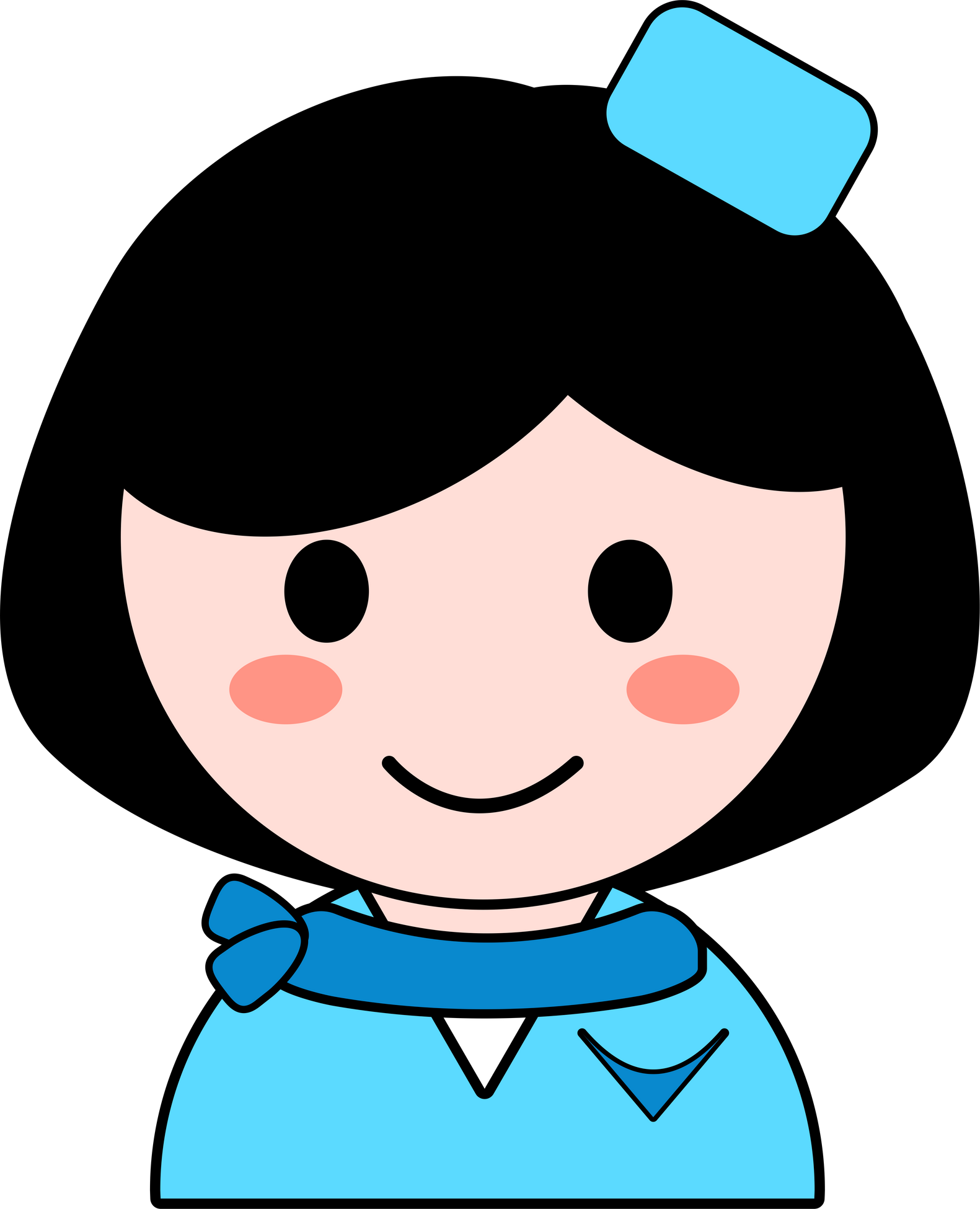 TERIMA KASIH
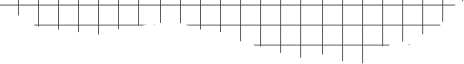 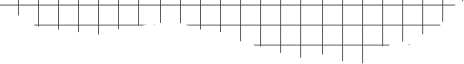